2016
국가암등록통계
2018. 12.  27.
중앙암등록본부
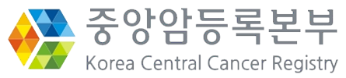 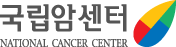 2016년 국가암등록통계
암발생
현황
2016
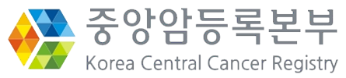 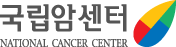 우리나라 암발생률
2016
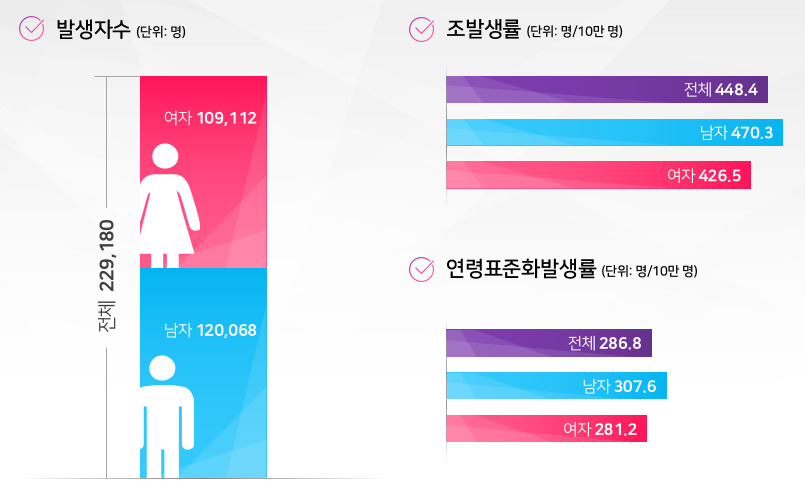 연도별 성별 암발생자수 추이
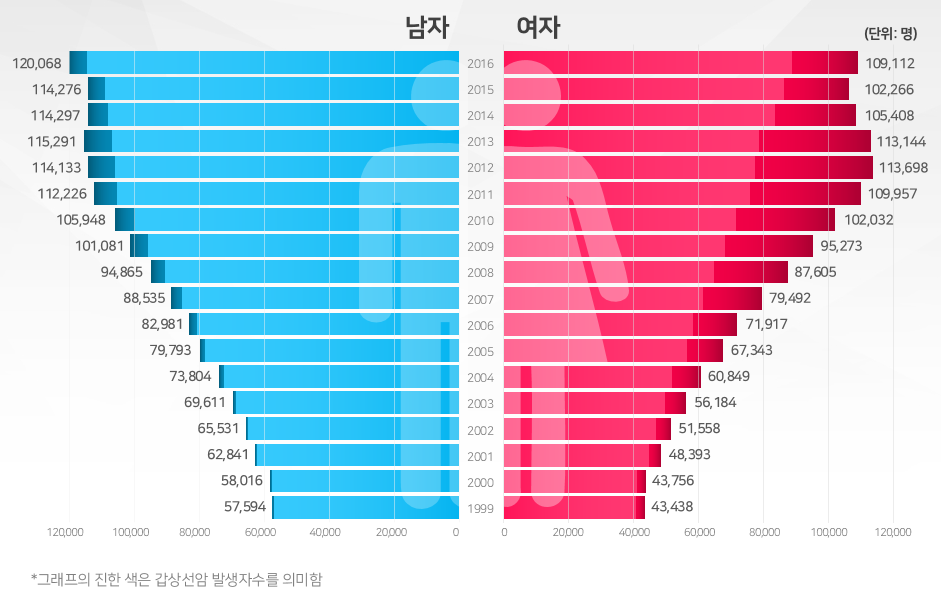 2015년 대비 2016년 암발생률 변화
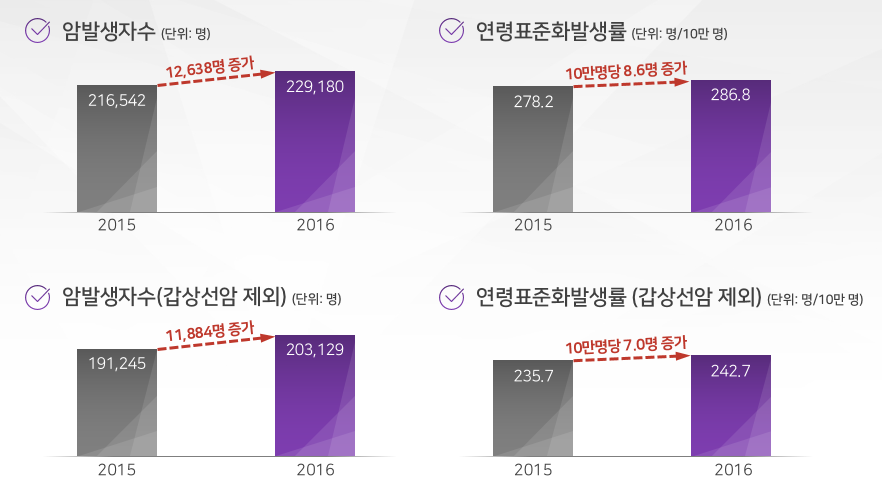 주요 암종 발생자수 변화
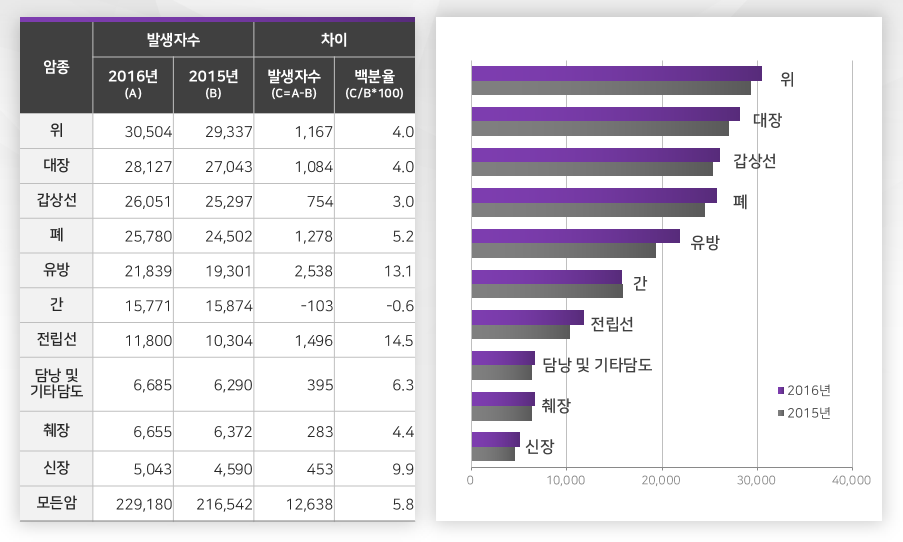 주요 암종 발생분율
남녀 전체, 2016
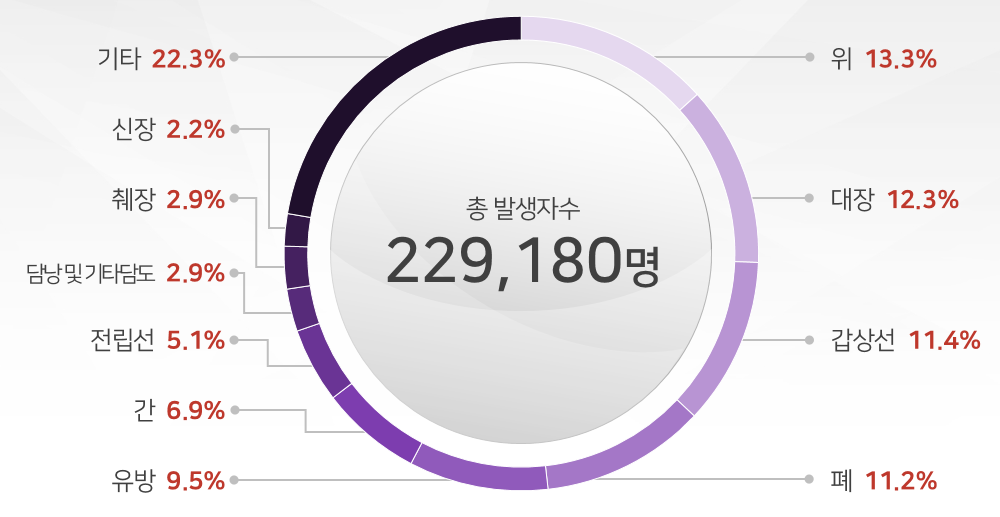 성별 주요 암종 발생분율
2016
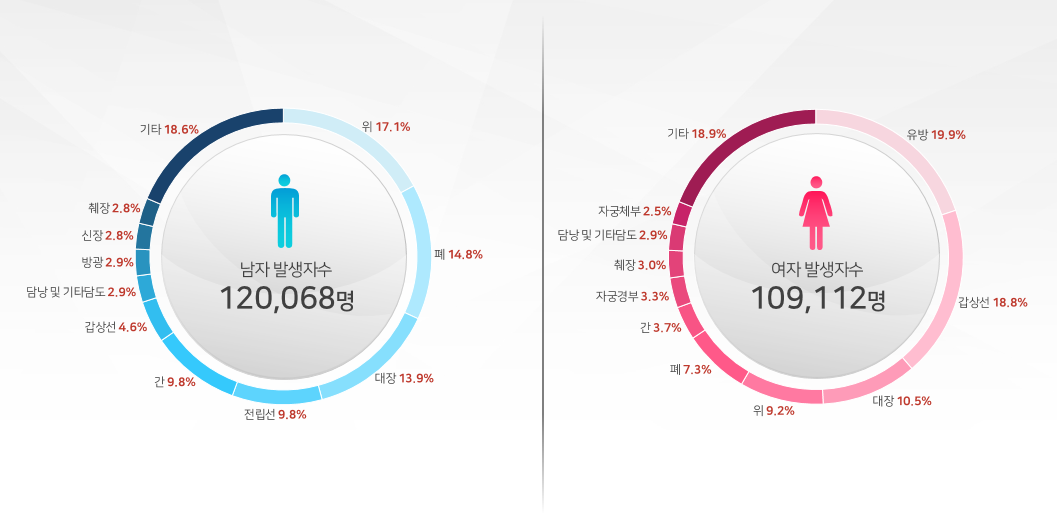 연령표준화발생률 추이모든 암, 1999-2016
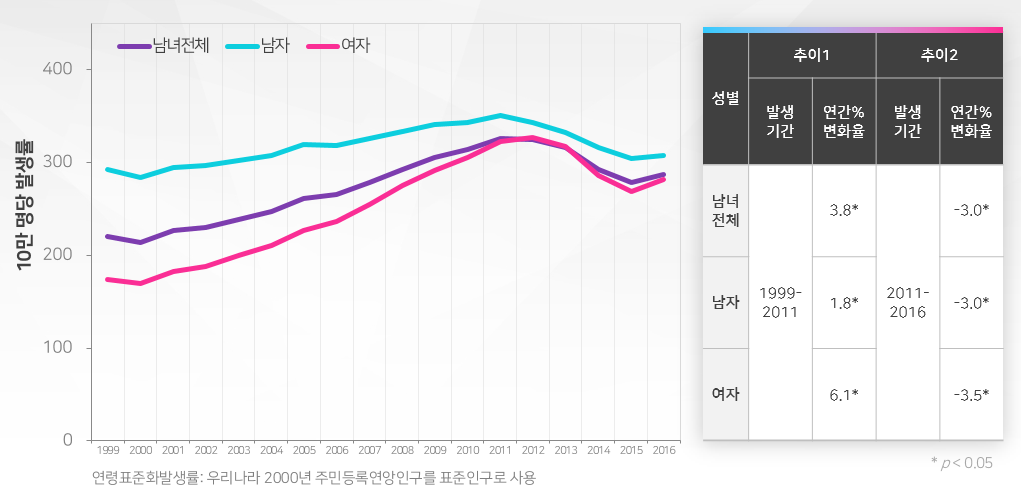 연령표준화발생률 추이갑상선암 제외한 모든 암, 1999-2016
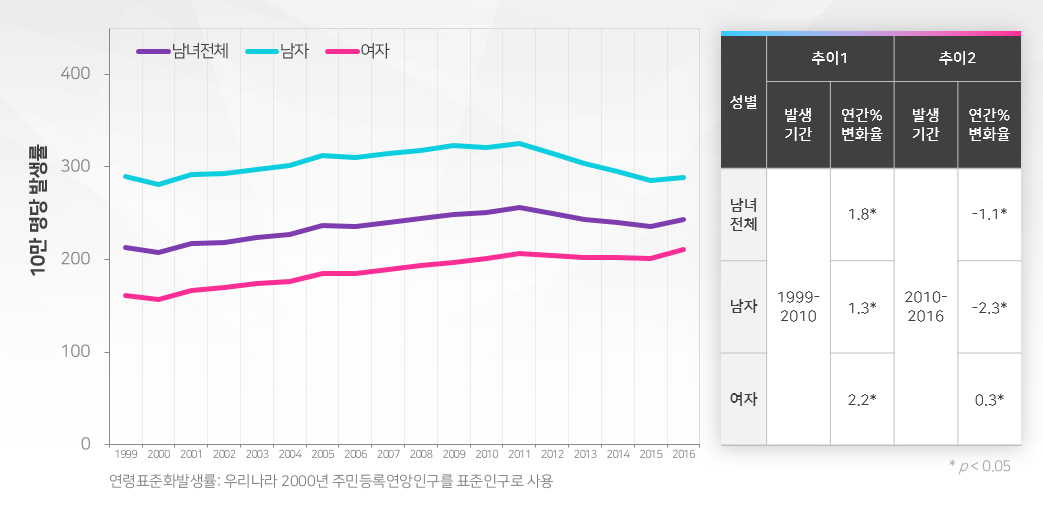 주요 암종별 연령표준화발생률 추이남녀 전체, 1999-2016
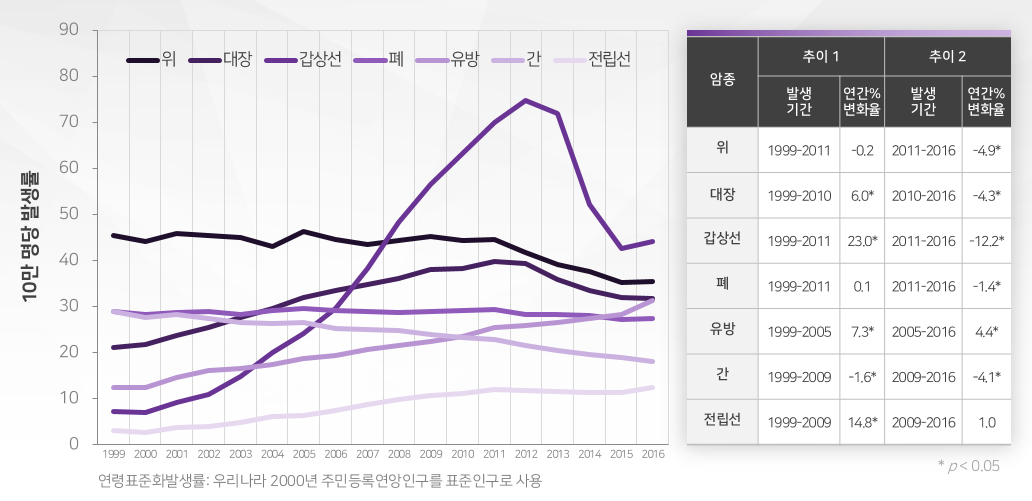 주요 암종별 연령표준화발생률 추이남자, 1999-2016
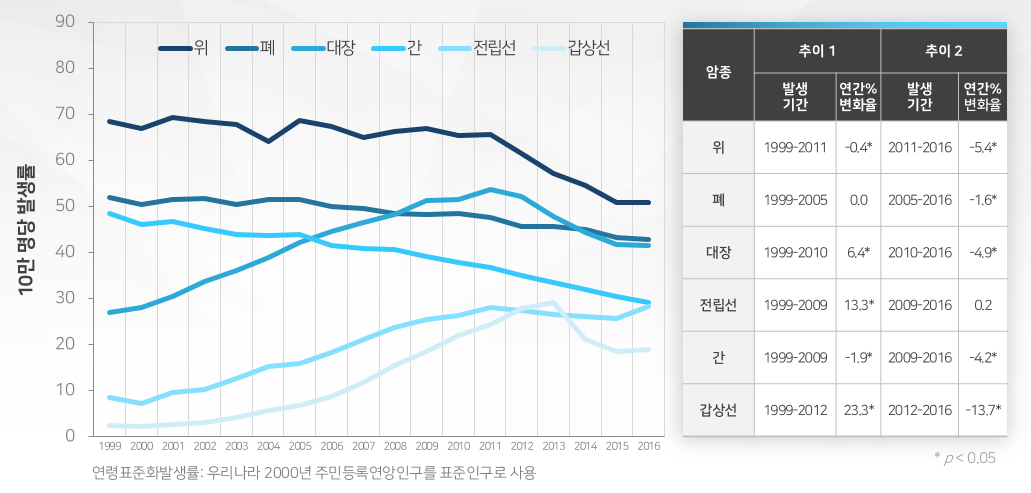 주요 암종별 연령표준화발생률 추이여자, 1999-2016
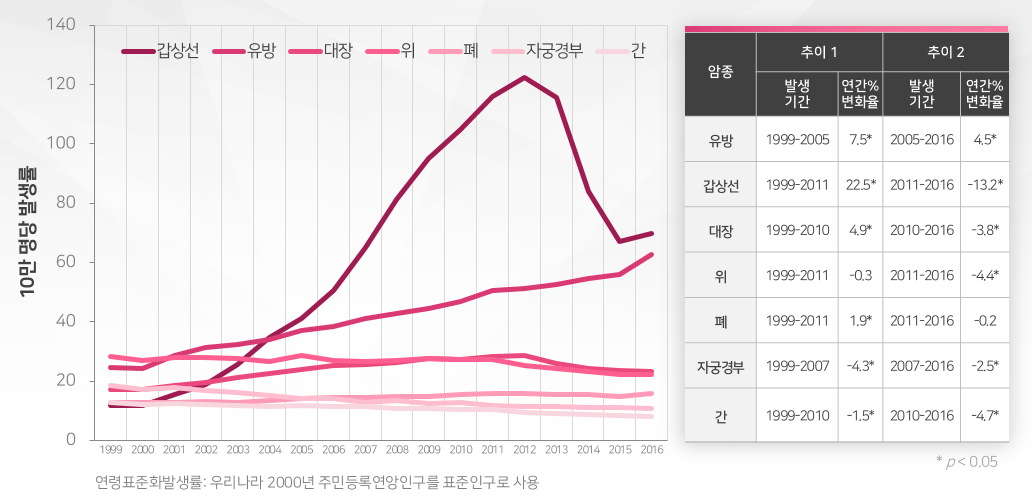 기대수명까지 생존 시 암발생 확률
2016
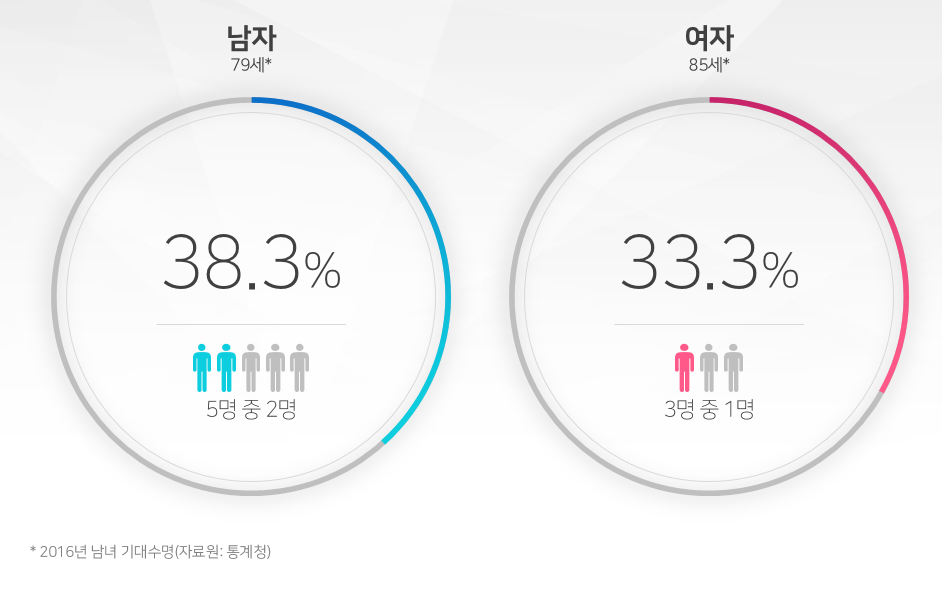 암발생률 국제 비교1)
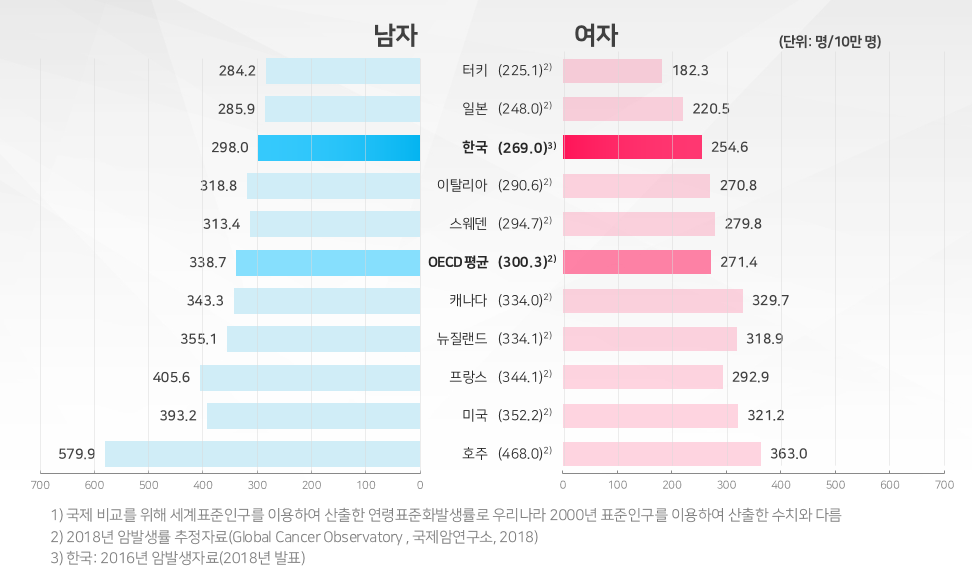 암발생률 국제 비교
남자
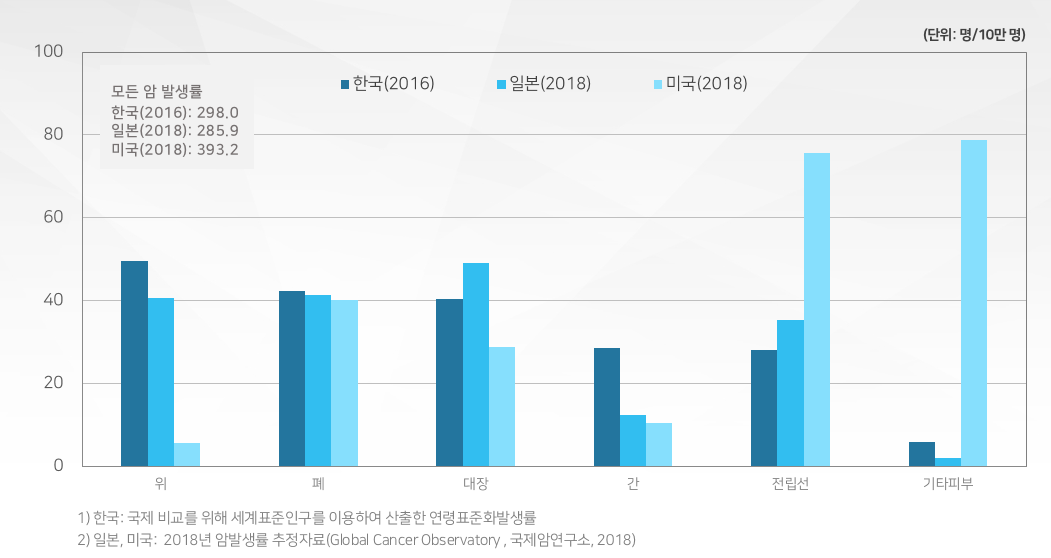 암발생률 국제 비교
여자
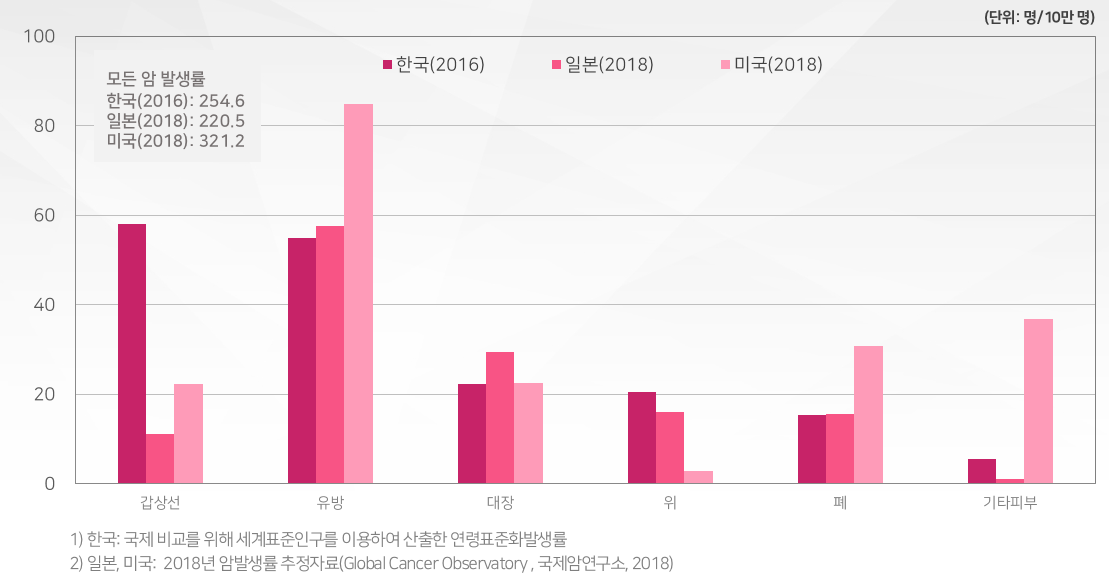 (단위: 명/10만 명)
2016년 국가암등록통계
암환자
생존 현황
2016
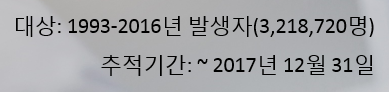 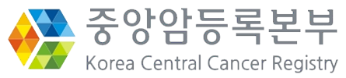 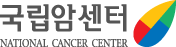 성별 5년 생존율 추이
모든 암
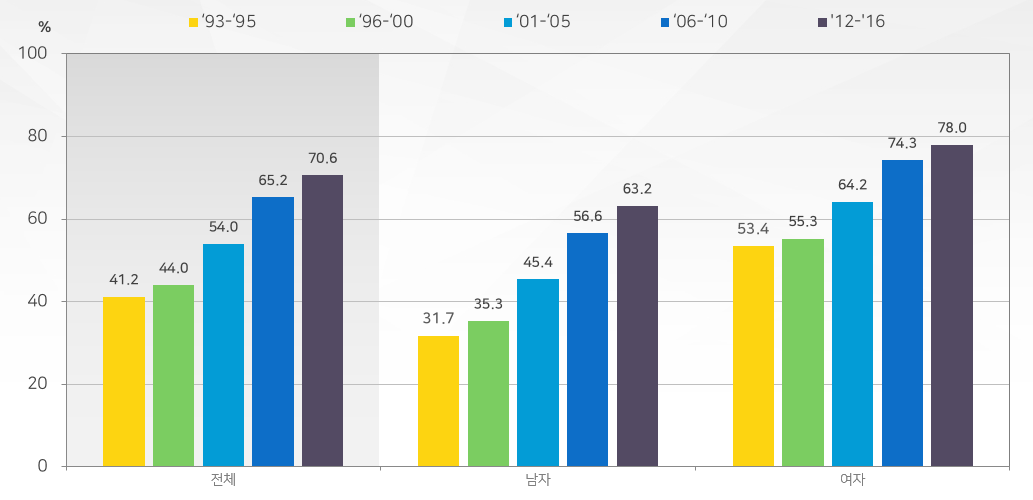 성별 5년 생존율 추이
갑상선암 제외한 모든 암
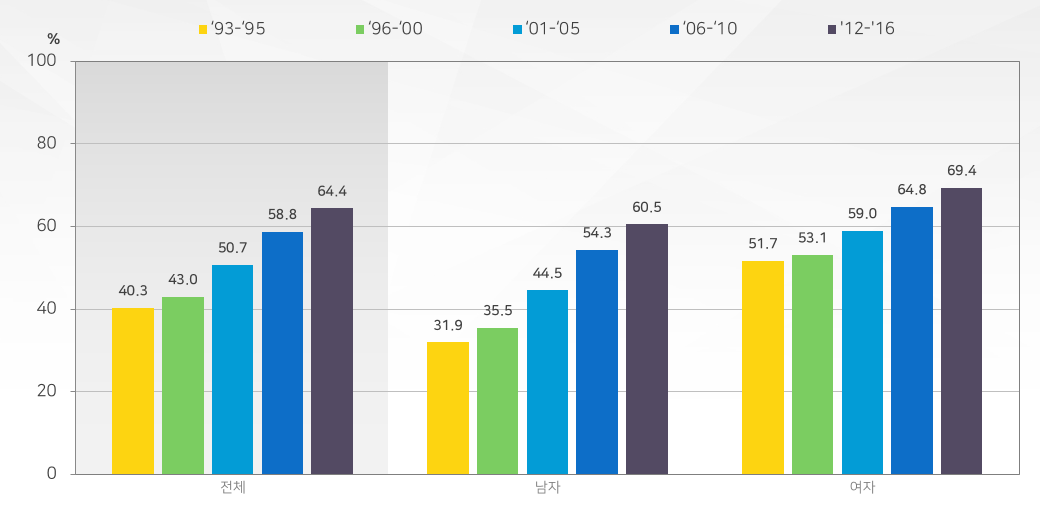 주요 암 5년 생존율 추이
남녀전체
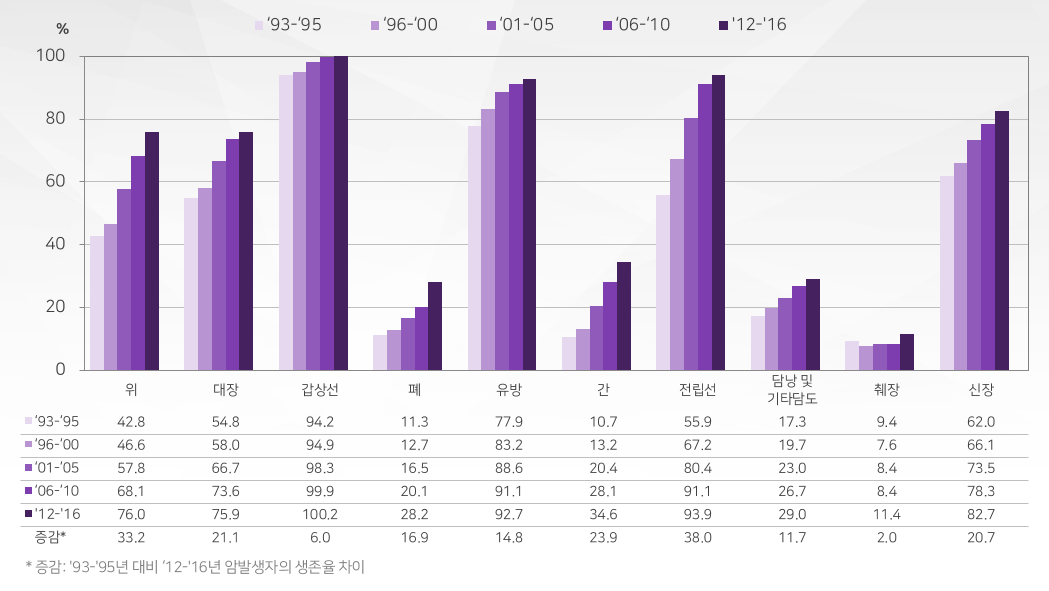 주요 암 5년 생존율 추이
남자
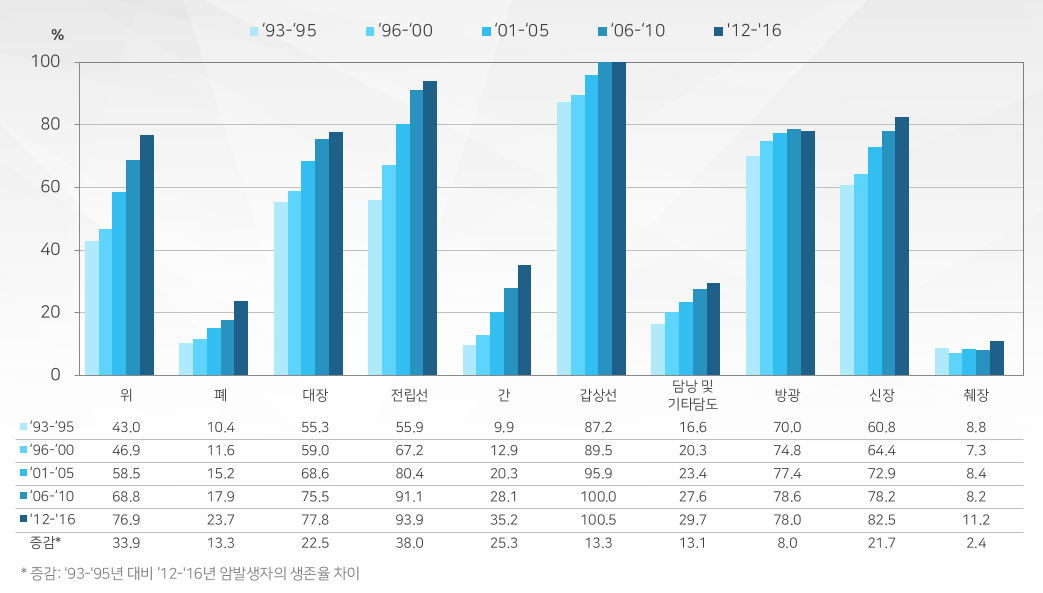 주요 암 5년 생존율 추이
남자
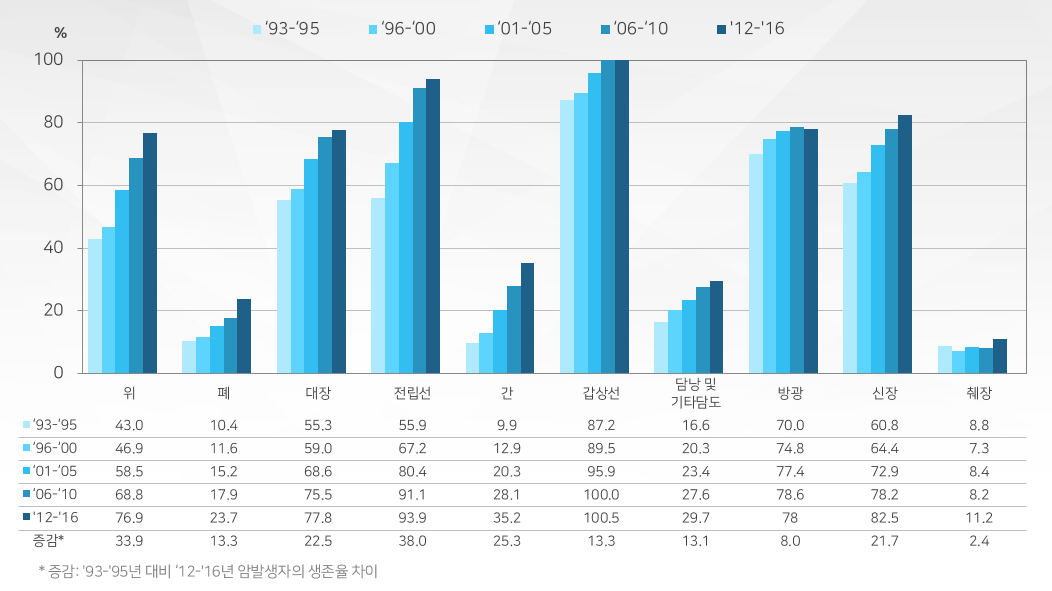 주요 암 5년 생존율 추이
여자
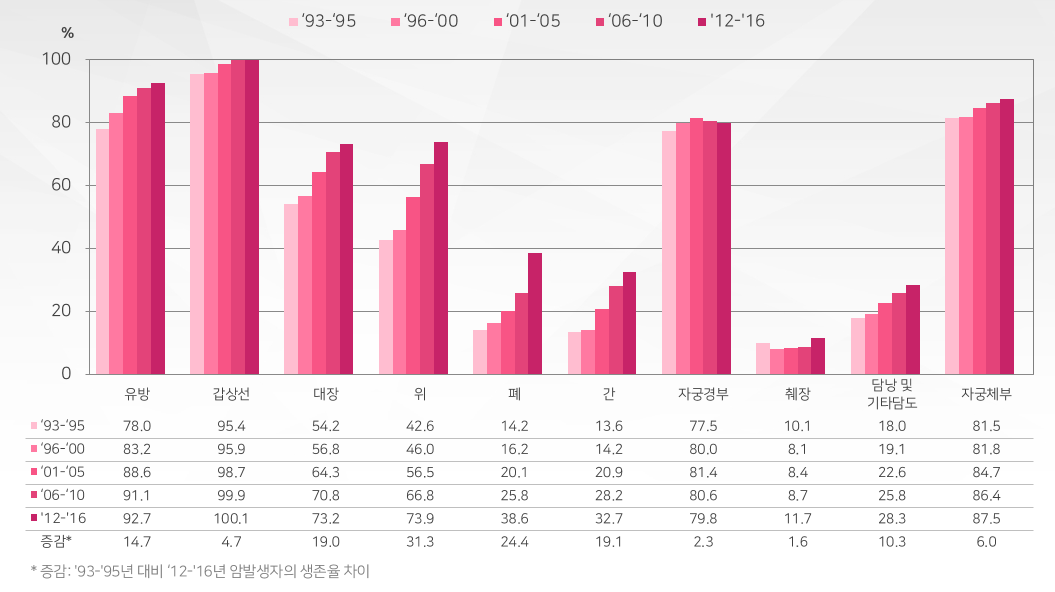 주요 암 5년 생존율 국제비교
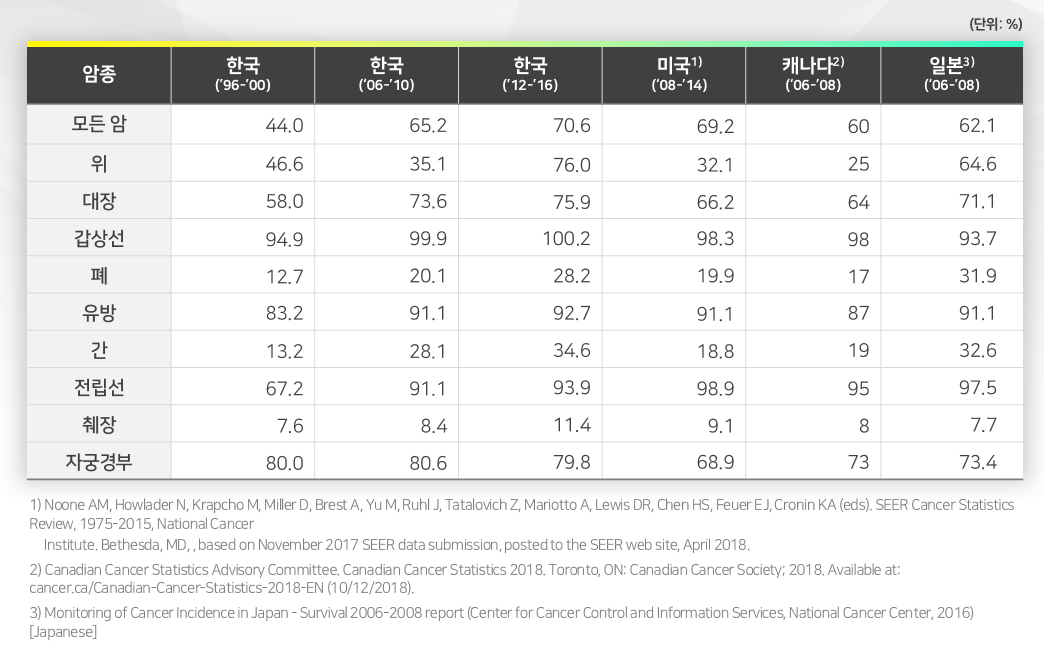 2016년 국가암등록통계
암유병
현황
2016
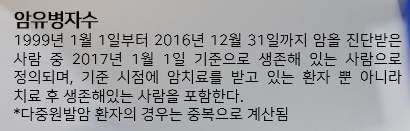 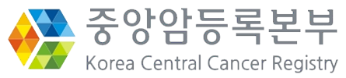 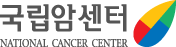 주요 암종별 유병자 분율
남녀 전체, 2016
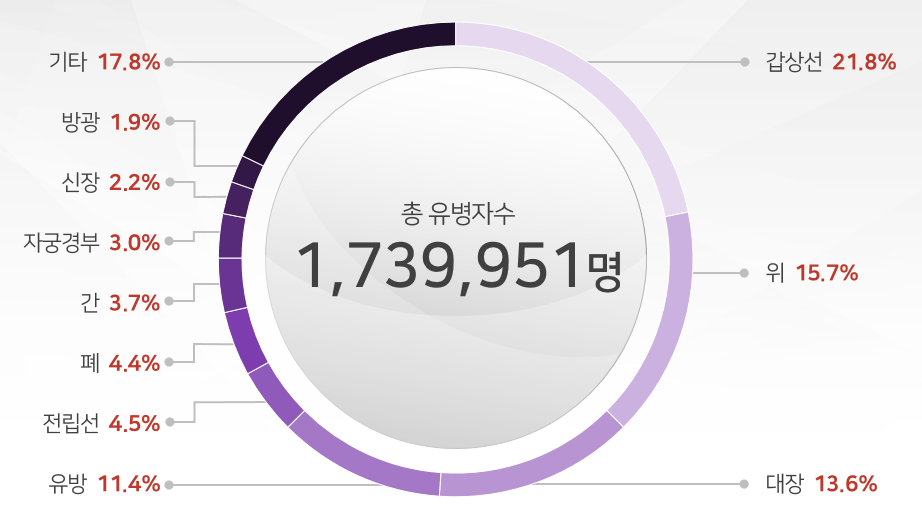 성별 주요 암종별 유병자 분율
2016
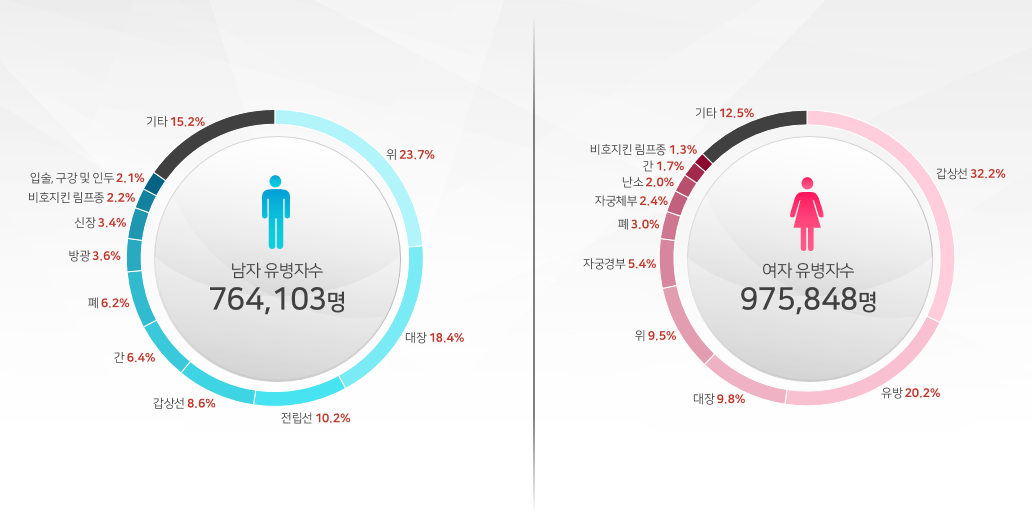 진단 후 경과 기간별 암유병자 분율
2016
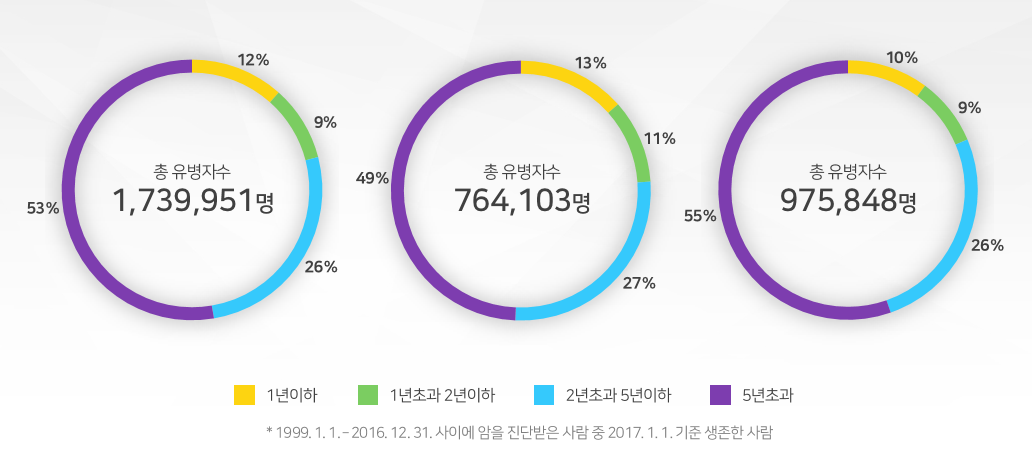 암종별 진단 후 경과 기간별 유병자수
2016
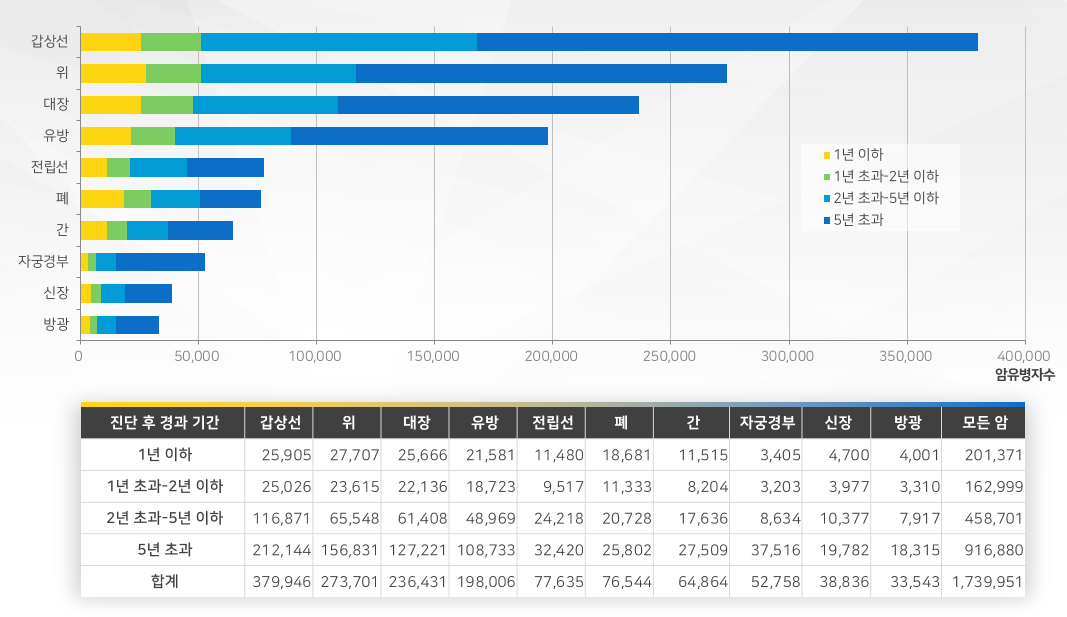 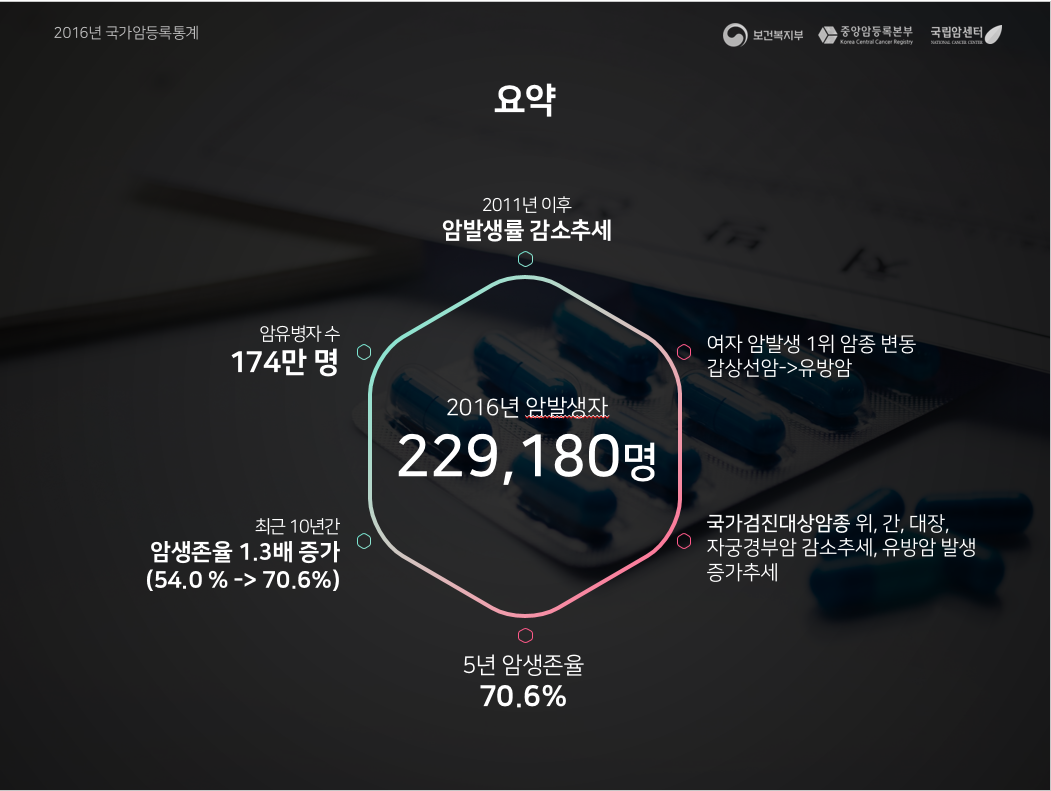 감사합니다